ANTARTICA
DEREK MAHON
1912
Lawrence Oates 
His last words were; 
‘I’m just going outside, I may be some time’
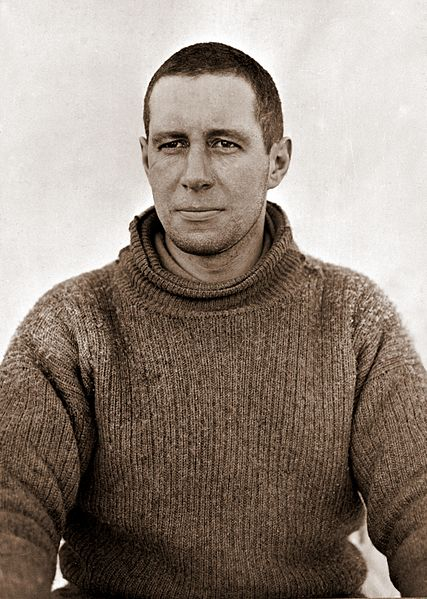 Background
Villanelle

19 line poem with 5 terects and a quatrain

The rhyming scheme is strict – only two rhyming patterns.
The form restricts the poets freedom, yet Mahon manages to convey emotion using simple language
Form
‘I’m just going outside and may be some time’
A direct quote from Lawrence Oates
Repeated throughout
‘At the heart of the ridiculous, the sublime’
The reader is addressed and place in the poem
What is Mahon saying here?

What is Ridiculous?
What is Sublime?
Oates is described as a ‘Solitary enzyme’ Why?
His decision to leave may affect the fate of others but the fact that he is dying does not change
What is the purpose of repetition? Why does Mahon repeat certain phrases?
‘Goading his ghost into the howling snow
Assonance
Language
Repetition is used to reinforce or strengthen an idea or point of view by placing emphasis on it.
Mahon makes us focus on the fact that he[Oates] is leaving as well as the notion of:
1.The Ridiculous 
2. The Sublime